Responding To, and Understanding Filicide.Challenges and Psychosocial Perspectives
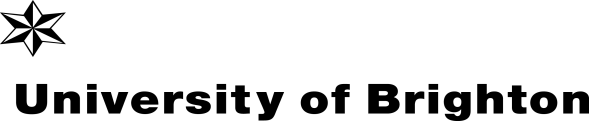 Dr Julia Stroud
University of Brighton
Responding To, and Understanding Filicide.Challenges and Psychosocial Perspectives
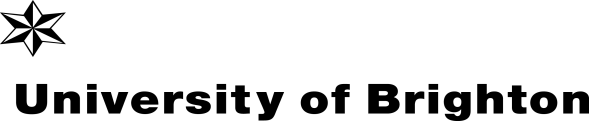 Dr Julia Stroud
University of Brighton
Addressing Filicide
Inaugural Conference for Cross National 
Dialogue

2013
Some  initial thoughts ...
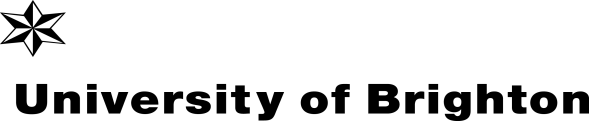 But . . . 

It is the inaugural conference

And . . . It is 2013

Filicide continues to challenge us

Messages for researchers and practitioners about 
how we respond to, and understand filicide  . . .
Filicide – Two overriding dynamics
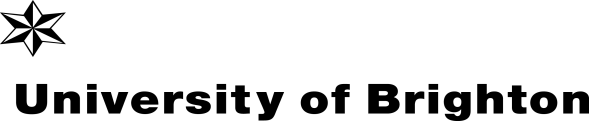 Powerlessness of children

Complexity of the phenomenon

     Complex, multi-faceted, intricate, heterogeneous
      (Bourget and Bradford 1990; Bourget and Labelle 1992)
Filicide – The powerlessness of children  across cultures and time
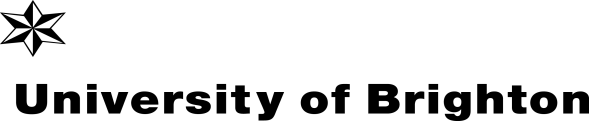 Patria potestas   power of a father in Roman Law  over his children amounting even to a right to inflict capital punishment

Child sacrifice  (Abraham and Isaac – sacrifice stopped; foundation 
stones) 

Filicide through Abandonment/ Exposure - Foundling 
hospitals/ orphanages  Poverty 

Sex selective filicide – killing of daughters- ‘a father and 
mother when they produce a boy congratulate one another, 
but when they produce a girl they put it to death’ -  Han Fei Tzu  - 
3rd Century BC                    Gender issues - victim and perpetrator

Euripides - Medea (killed 2 sons to avenge Jason’s betrayal)
21st Century - Powerlessness of children   despite . . .
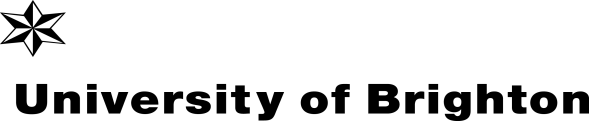 Protection of children – criminal legislation – child protection procedures and protocols

United Nations Convention on Rights of the Child  (legally binding agreement)
         Article 6 (Survival and development)
Every child has the right to life. Governments must do all they can to ensure that children survive and develop to their full potential.
        Article 18 (Responsibilities; state assistance)
Both parents share responsibility for bringing up their child and should always consider what is best for the child. Governments must support parents by giving them the help they need, especially if the child’s parents work.
        Article 19 (Protection from all forms of violence)
Governments must do all they can to ensure that children are protected from all forms of violence, abuse, neglect and bad treatment by their parents or anyone else who looks after them.
Matilda of Cologne
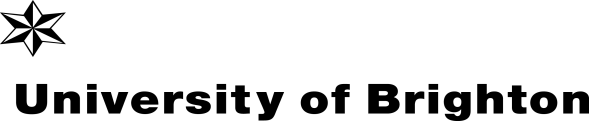 Matilda of Cologne
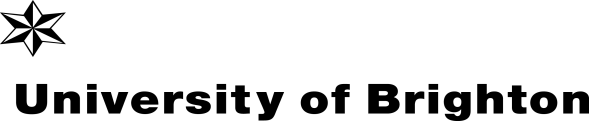 Matilda of Cologne
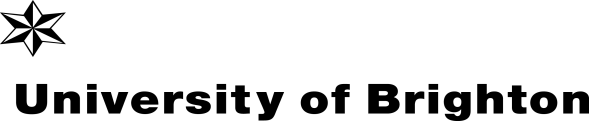 A psychological depth and reality transcending time
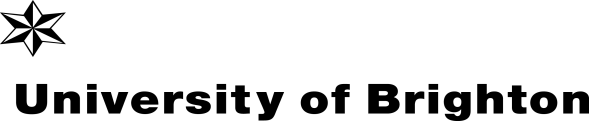 We saw a little woman, by the name of Matilda, who was brought from Cologne … She had torn into threads her linen smock . . . and she struck out violently at anyone who wanted to bring her forward. She would even have strangled a young boy, who ran up to her, had he not been quickly snatched out of her way. . .Bound hand and foot, she raved for some four or five hours before the tomb of the Martyr . . . Gradually Matilda regained her normal self and the next day she had completely recovered. When we asked her how she came to be insane, she said that her brother had killed a young man, who loved her dearly, and that in a fit of madness she had struck with her fist her baby son . .  and removed him from this world.

Benedict of Peterborough  - 12th Century
Art must imitate life . . .
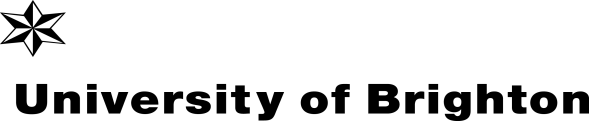 Most forms of violence and crimes are depicted in the arts (visual arts, literature, drama, performing arts)

Physical assaults, murder, rape, sexual abuse, theft all depicted

Filicide is very rarely examined in  the arts 

Reflection of society’s psychological and emotional difficulties in dealing with and examining the phenomenon. 

A few notable exceptions - 

In art - Abraham and Isaac - Medea -
Medea – c. 330BC, The Louvre
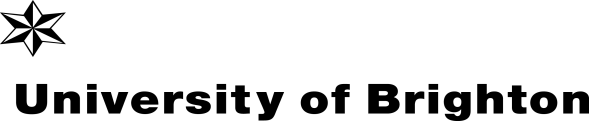 In literature
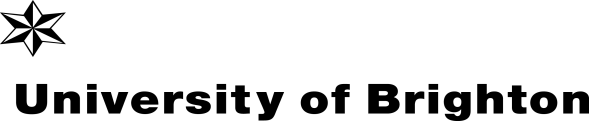 ‘The thought came into my mind that I might get rid of it and go home again ... The thought came all of a sudden and got stronger and stronger ... I felt that I must do it ... I didn't know how ... I thought I would find a pool ... I thought I should get rid of all my misery ... And I saw a wood a little way off ... I thought there’d perhaps be a ditch or a pond there ... I thought I could hide the child there ...  I didn’t know how I felt about the baby. I seemed to hate it – it was like a heavy weight hanging round my neck ... And I’d done it in a moment’.
George Eliot 1859 Adam Bede
Responding to filicide
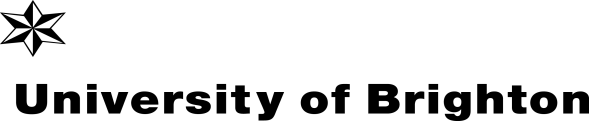 Childhood – time of vulnerability – need for nurture and protection from parents/ caregivers to ensure safety and sound  development 

Filicide contravenes societies’ mores about nature of parenting

‘the most emotive of all offences’ 
Danson and Soothill 1996: 495

‘this most unnatural crime’ 
Erasmus Darwin 1767, King-Hele, Ed 1981: 42
Responding to filicide
In UK, post death of Baby P - 

‘The whole nation has been shocked and moved by the tragic and horrific death of Baby P. All of us find it impossible to comprehend how adults could commit such terrible acts of evil against this little boy. And the public is angry that nobody stepped in to prevent this tragedy from happening’ 

(Rt. Hon. Ed Balls, then Secretary of State for Children, Schools and Families: The Guardian, 1st December 2008).
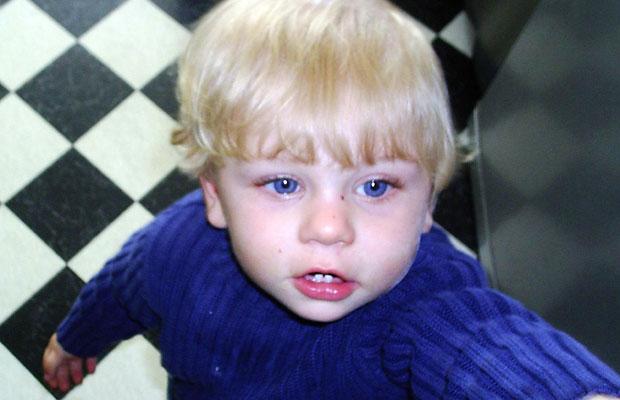 Responding to filicide
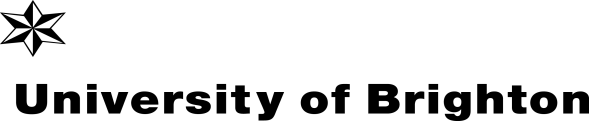 Society responds to filicide with - 


‘horror and disgust’ (Grunfeldt and Steen 1984)

‘horror, fascination and anxiety’ (Wilczynski 1997)

 Filicide – ‘taboo’  (ibid)

Challenges our conceptions re. parenting and humanity
Challenges of Responding to Filicide
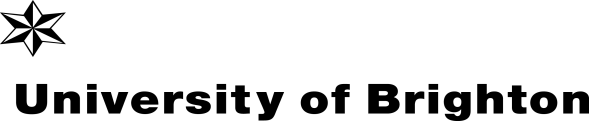 Easier to identify with victim rather than perpetrator

Violence undermines usual precautions against harm. Emphasises the ruthlessness,  recklessness of perpetrators (Floud and Young 1981) 

Perpetrators can be viewed with a sense of  ‘otherness’

Displacement of blame on to professionals involved and away from the perpetrator and their actions and circumstances

This can impede engaging with perpetrators’ circumstances, histories, to inform understandings about the perpetrator and the commission of an offence 
  

Potential negative effects on understanding filicide, on the development of preventative strategies
Complexities of filicide: challengesof terminology and definition
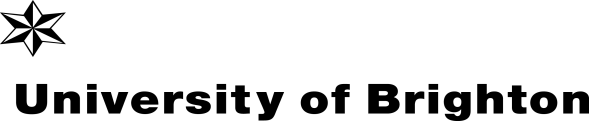 Are we considering the same, or different ,phenomena?
  Filicide – killing of a child by a parent of ether sex          
    including step parents, (Resnick 1969; Wilczynski 1997;  
    Strang 1996)
  Infanticide  - UK, child < under 12 months mother only 
  Neonaticide - within 24 hours of birth (Resnick 1969)

  Child Homicide
  Fatal Child Abuse
  Child murder
  Manslaughter
  Child death
Complexities of filicide: challenges of terminology and definition
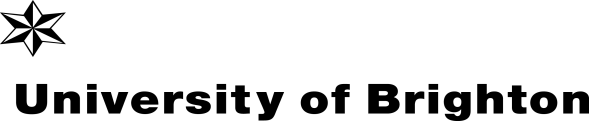 Because of the complexity and the heterogeneity of the phenomenon do we need different terminology and definitions?

OR 

Does it mean we are discussing different entities/ phenomena and does it preclude advancing our understanding of the issues?
Complexities of filicide: challenges of terminology and definition
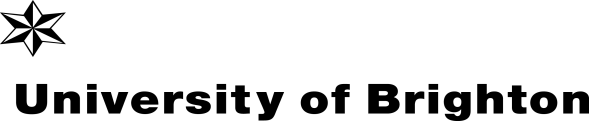 Complexities of filicide: challenges of terminology and definition
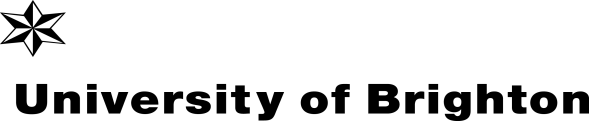 Differential classification/ categorisations 
  Developed from psychiatric literature – focus often mental illness

  Focus also on motive

  Aim to develop explanatory theories

  Can be difficult to assign a case to one specific group

  Retrospective analysis of motive can ignore wider situational issues

   Assumption that motive assigned is correct (Brown and Tyson 2012) 
     but this is not always the case (Mouzos and  Rushworth 2003) 

Have classifications helped or impeded our interrogation of filicide?
Complexities of filicide: challenges of incidence
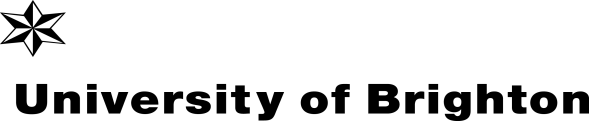 Do we know, on our country, how many children are killed by their parent(s) each year?

A rare phenomenon      (Stanton et al 2000; Pritchard 2002)

Child death statistics – UK: range of data sets -  different recording criteria 
e.g. WHO Mortality Data and Statistics; Office for National Statistics Focus on Violent Crime and Sexual Offences; ONS Causes of Death Statistics; Child Death Overview Panel Returns; Serious Case Reviews

Different data sets show slightly different numbers of children dying as a result of violence
Do we know how many children are killed by their parent(s) each year?
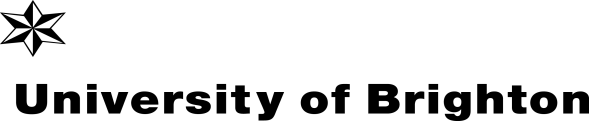 England and Wales 












– 
––
Complexities of filicide: challenges of incidence
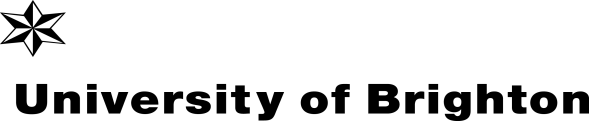 Compare child road deaths; deaths from cancer; chronic health diseases

England and Wales 2008  -  total of 6,214 children aged 0-15 years died (ONS, 2010). 

Cancer accounted for 20 per cent of the deaths of children aged 1-15 years (ONS, 2010).

2008 a total of 2,807 children died or were seriously injured on the roads, with 124 children dying (Department of Transport, 2009).
Complexities of filicide: challenges of incidence
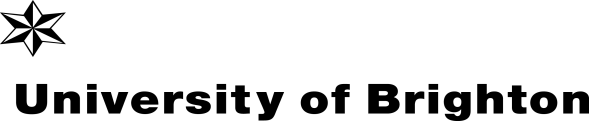 Filicides that are not recorded as such

Wilczynski (1994) – ‘the dark number’

Deaths where cause is uncertain 

Assault/ neglect may not be immediate cause of death 

Legal/ evidential difficulties means conviction not achieved
Challenges for research
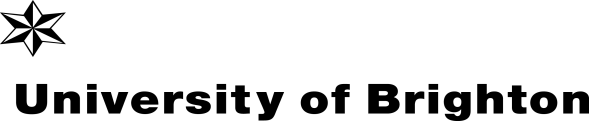 Rare - small populations – difficult to identify trends

Access to Data
Nature of:Child care data may not have full information on perpetrator’s difficulties  Perpetrators data may  not have full information on issues re child. 
Data for criminal proceedings  

Ethical issues 
Perpetrator denial of offence; trauma; continued unremitting mental health issues; family issues

Voice of perpetrator rarely heard 

Use of selected case samples
Psychosocial
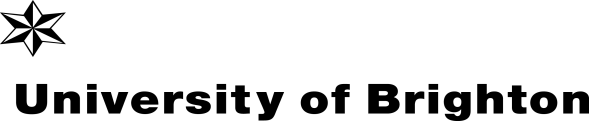 Can psychosocial perspectives help in the interrogation of filicide and with the associated complexities ?

‘The interplay between the individual’s psychological condition and the social environment’ (Howe, D 2002: 170)

The importance of internal and external factors for the individual’s psychological functioning and parenting abilities

Distal and proximal factors

Psychological/ ?? Mental health perspectives
Psychosocial
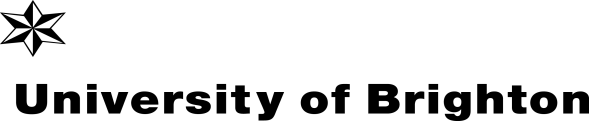 In psychiatric and criminological studies, unexplored 
reports of:
		
‘Psychosocial stress’ (Bourget & Bradford 1990)
		
‘Social stress’ (d’Orban 1979)
		
‘Socio-economic adversity’ (Falkov 1996)
A psychosocial analysis of mental disorder and child homicide Stroud J 2008
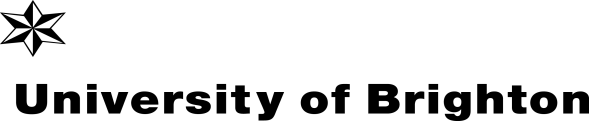 Childhood Difficulties
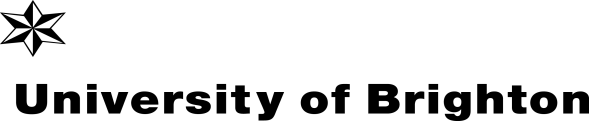 Psychological difficulties
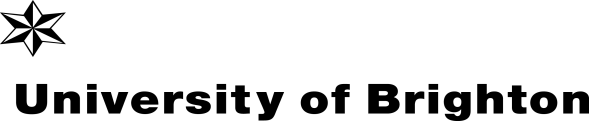 Moving beyond individual psychopathology
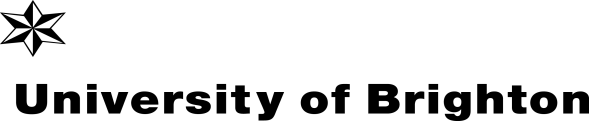 Emotional impact of psychological problems (particularly delusions)
Lack of knowledge about psychological difficulties by partners/families and impact of this on the individual (e.g. children left in care of acutely mentally ill parents)
Communication problems with partners/ families mean individual’s needs are not ‘heard’ – interaction with psychological/ mh difficulties
Relationship difficulties and isolation
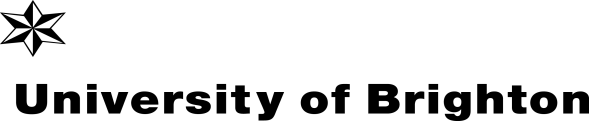 Unsuccessful help seeking: Potential Warnings
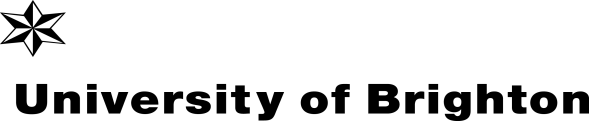 Unsuccessful help seeking   26: 38%
Seeking help from the wrong source
Not revealing full extent of difficulties
Poor professional response
Repeated unsuccessful help seeking

Potential Warnings    35: 51%
Prior threat/actual violence to a child 
Prior threat/ actual violence to an adult 
Prior actual violence to an animal
Difficulties in relation to the child
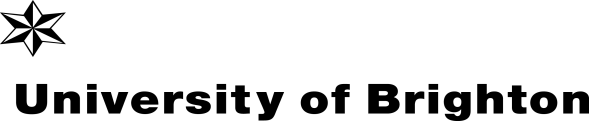 Difficulties in relation to the child   35: 51%
Difficulties in providing care; identification with the child; unplanned pregnancies 

50 cases where perpetrator  was parent/parent substitute, difficulties in relation to the child in 70% of these cases

Unplanned pregnancies 25: 37%   = 50% of parents
Stress
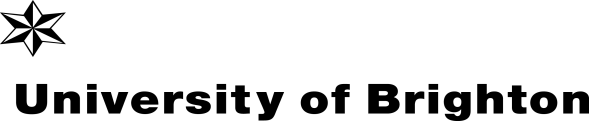 Stressful life contexts				62: 91%
Enduring stress – e.g. Relationship, mh, family problems

Meaningful events and experiences               54:79%
Further and additional stress: ‘change points’ – e.g. Births, 
separations, bereavements, unemployment, migration 

Increase in stress shortly before offence       31: 69%
‘And then something happened…’  e.g. Partner saying s/he is 
leaving; seeing ex partner who had been violent;  being ‘forced’ 
to move
Psychosocial perspectives and       risk of filicide
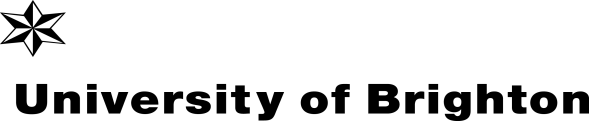 Locating ‘risk’ in the ‘pathology’ of the parent alone can be misleading   - ‘surface and depth’ Howe (1996), Cooper (2005)

‘Commonly risk factors interact’ (Rutter 1989:6) 

Dynamic, ecological understandings and assessments (Cicchetti and Valentino 2006:  Assessment Framework 2000)

Importance of (emotional and relationship)  histories – experiences of being  parented, relationships,  cognitive processes and life stresses all affect psychological functioning and the way parents recognise, understand, and interpret needs and  behaviour of children 

Intervention: need for in-depth therapeutic help over time?
The aftermath of the offence
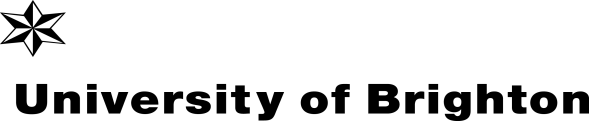 Enduring effects on partners, surviving siblings, families, community 

Impact on professionals involved 

Post  traumatic  stress for perpetrator

For perpetrator, loss of contact with surviving children

High incidence of suicide in the longer term?
Responding to filicide – challenges to our conception of humanity
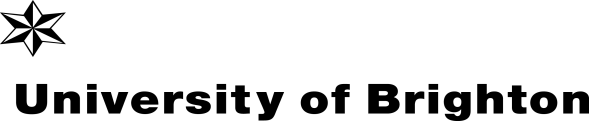 ‘It should, therefore, as it must raise our horror, raise our pity too’ 


William Hunter 1784
‘On uncertainty in the signs of murder in bastard children’. 
Medical Observations and Inquiries 6: 266-290
References
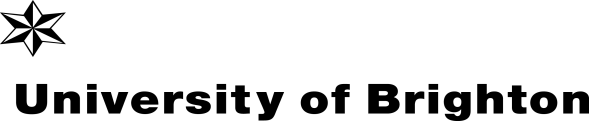 Bourget, D. and J. Bradford. 1990. Homicidal parents. Canadian Journal of Psychiatry. 35: 233-238.

Bourget, D. and A. Labelle. 1992. Homicide, infanticide and filicide. Psychiatric Clinics of North America. 15 (3): 661-673.

Brown, T. and Tyson, D. 2012. An abominable crime: filicide in the context of parental separation and divorce,  Children Australia. 37:04: 151-168 

Cicchetti ,D. and Valentino, K. 2006. An ecological transactional perspective on child maltreatment: failure of the average expectable environment and its influence upon child development.  In: A.E. Kazdin and J.R. Weisz (Eds), Evidence-Based Psychotherapies for Children and Adolescents. Guildford press: New York.

Cooper, A. (2005) Surface and Depth in the Victoria Climbié report. Child and Family Social Work. 10: 1-9

Danson, L. and Soothill, K. 1996. Child murder and the media: a study of the reporting of child murder in The Times 1887-1990. Journal of Forensic Psychiatry. 7 (3): 495-503.

Department of Health. 2000. Assessing Children in Need and their Families. London: The Stationery Office.

d’Orban, P. 1979.  Women who kill their children. British Journal of Psychiatry. 134: 560-571.
 
Falkov, A. 1996. Study of Working Together ‘Part 8’Reports. Fatal Child Abuse and psychiatric Disorder: An Analysis of 100 Area Child Protection Committee Case Reviews. London: Department of Health.

Floud, J. and  Young, W. 1981. Dangerousness and Criminal Justice. London: Heinemann.
References
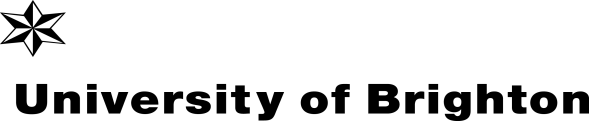 Grünfeld, B. and J. Steen. 1984. Fatal barnemishandling: barnedrap i Norgei. Tidskrift for Norsk Laegeforening. 104: 289-292.

Howe, D. 1996. Surface and depth in social work practice. pp.77-98 in N.Parton  (ed) Social Theory, Social Change and Social Work. London: Routledge

Howe, D. 2002. Psychosocial work. In: Social Work. Themes, Issues and Critical Debates, edited by R. Adams, L. Dominelli and M. Payne. 2nd ed. Basingstoke: Palgrave/ OUP.

King-Hele, D., ed., 1981. The Letters of Erasmus Darwin. Cambridge. Cambridge University Press.

Mouzos, J. And Rushworth, c. 2003. Family Homicide in Australia. Trends and Issues in Crime and Criminal Justice. 255:1-6. Australian Institute of Criminology, ACT

Resnick, P. 1970. Murder of the newborn: A psychiatric review of neonaticide. American Journal of Psychiatry.  126: 1414-1420. 

Rutter, M. 1989. ‘Pathways from childhood to adult life’. British Journal of Psychiatry.  30: 23-51.

Stroud, J. 2008. A psychosocial analysis of child homicide. Critical Social Policy. 28(4): 482-505

Stroud, J. and Pritchard, C. 2001. Child homicide, psychiatric disorder and dangerousness: A review and an empirical approach. British Journal of Social Work.  31: 249-269.

Wilczynski,  A. 1994. The incidence of child homicide: How accurate are the official statistics?  Journal of Clinical Forensic Medicine 1: 61-66

Wilczynski, A. 1997. Child Homicide. London: Greenwich Medical Media.